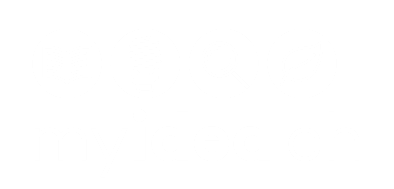 Partie 5 : «Effectuation» et «causation» –deux logiques décisionnelles distinctes
Informations économiques complémentaires
«Effectuation» versus «causation», ou patchwork fou versus puzzle
Effectuation
L’exercice avec des morceaux de tissu ou d’autres éléments, qui peuvent être associés de n’importe quelle manière, représente une approche axée sur les ressources avec un résultat imprévisible.
Causation
Le puzzle représente la prédictibilité ou la logique causale.
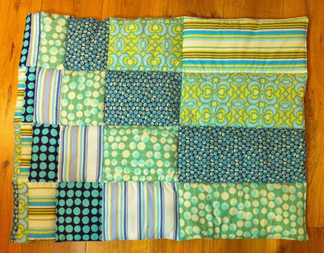 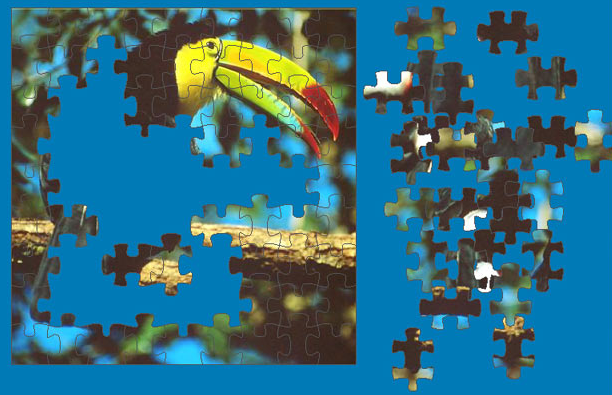 cdn.gametop.com/download-free-games/jigsaw/b1.jpg
freshfoo.com/blog/fib-quilt
Source: babson.edu/executive-education/thought-leadership/education/Pages/learning-to-think-like-an-entrepreneurial-leader.aspx
2
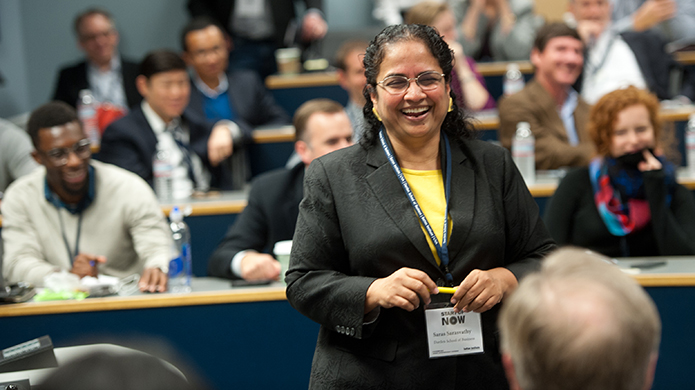 La chercheuse Saras D. Sarasvathy et ses collègues ont bouleversé la théorie du management
Une idée classique du management consiste à penser qu’il est nécessaire d’avoir des objectifs clairs pour réussir.
S. D. Sarasvathy a présenté une étude de cas d’une start-up à des entrepreneurs et entrepreneuses et à des managers expérimentés et les a fait «réfléchir à voix haute».
Elle a constaté que les entrepreneurs et entrepreneuses experts abordaient le processus de lancement d’une entreprise d’une manière fondamentalement différente de celle des managers expérimentés.
Les managers privilégiaient une approche causale: partant d’objectifs fixés, ils ont réfléchi à des moyens et à des étapes nécessaires pour atteindre ces objectifs.
Les entrepreneurs et entrepreneuses expérimentés ont utilisé les ressources et les compétences à leur disposition et ont «agi» en «explorant». Leurs objectifs et leurs visions ont évolué au cours du processus.
S. D. Sarasvathy a donné à cette approche du processus décisionnel axée sur les ressources le nom d’«effectuation ».
Source de l’image: darden.virginia.edu/faculty-research/directorat/rasas-d-sarasvathy/
Source: blog.frankfurt-school.de/effectuation-approach-makes-entrepreneurs-entrepreneurial/?lang=de
3
«Causation» versus «effectuation»
Approche effectuale
Causation
Orientation objectifs: 	les objectifs sont fixés avant de définir et de réunir les moyens nécessaires pour les atteindre.
Orientation  ressources: les ressources disponibles pouvant être utilisées pour poursuivre différents objectifs possibles constituent le point de départ.
Objectifspossibles
R1
R2
R1
Objectiffixé
R3
R2
R3
R5
R4
R4
Ressourcesdisponibles
Ressources acquises
R5
Source: Society for Effectual Action, citée dans: blog.frankfurt-school.de/effectuation-approach-makes-entrepreneurs-entrepreneurial/?lang=de
4
Comment préparer un repas?
Effectuation: je regarde ce qu’il y a dans le frigo et je décide.
Causation: je décide ce que je vais cuisiner et je fais une liste de courses.
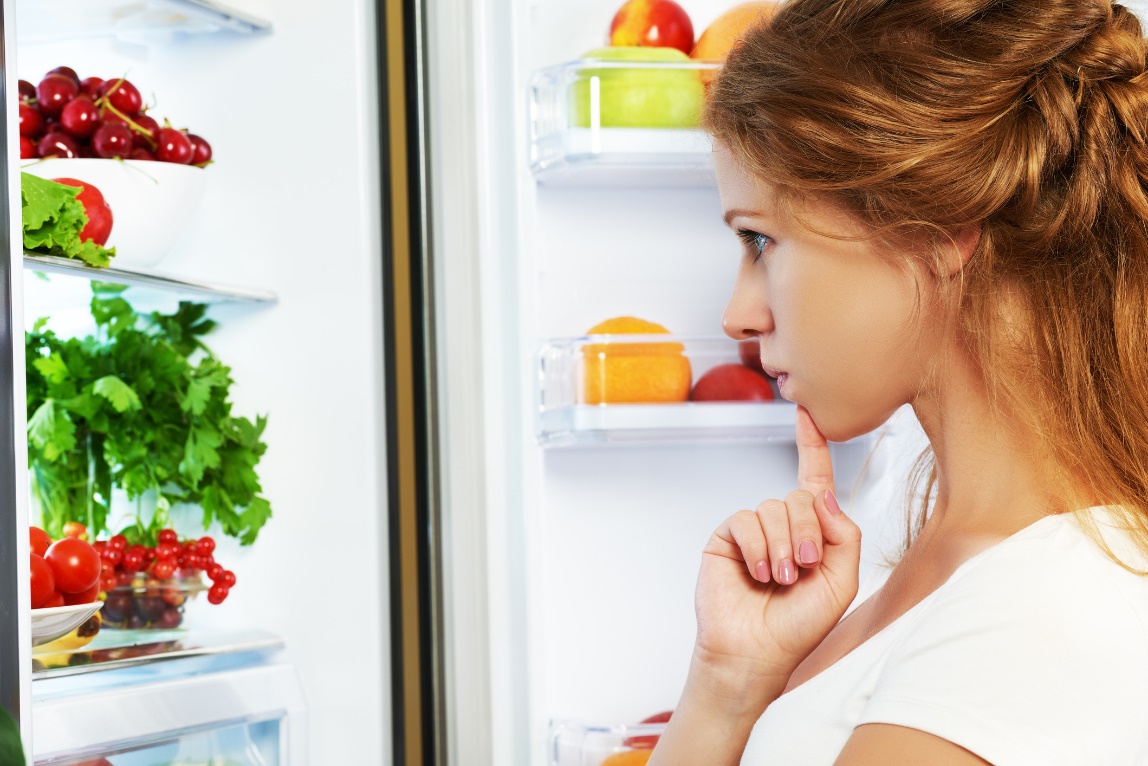 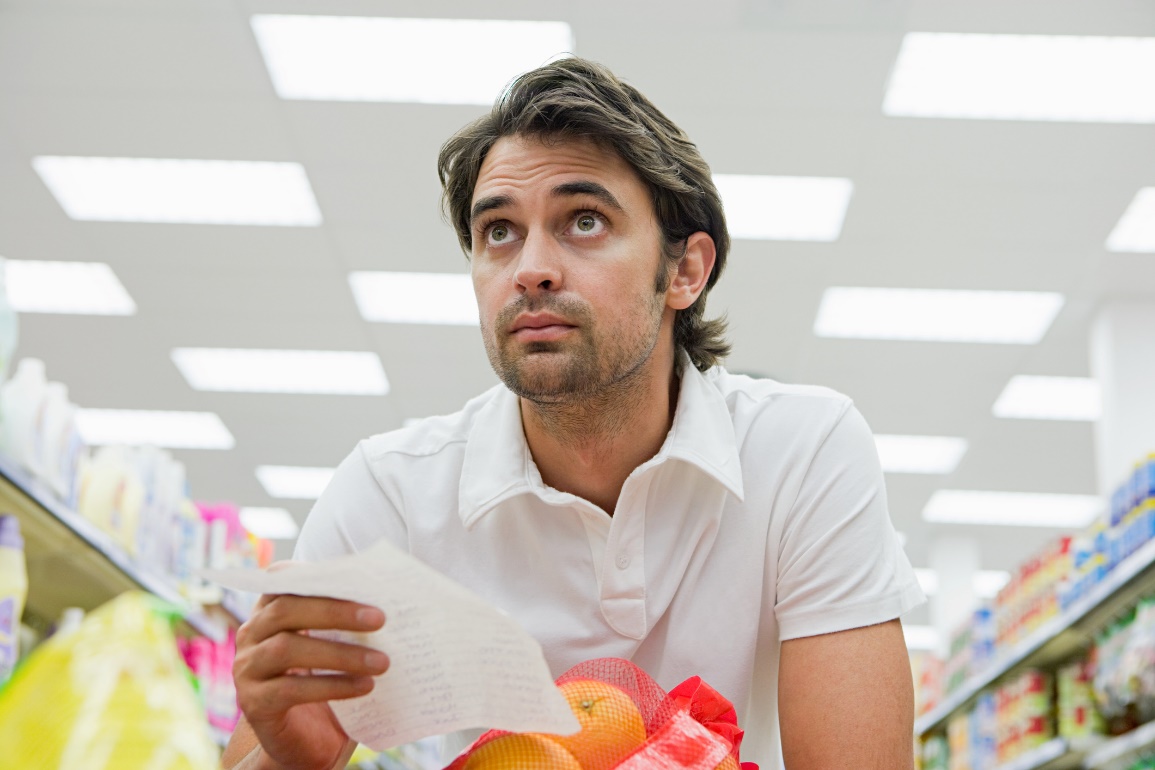 istockphoto.com/ch/foto/mann-im-supermarkt-gm87306353-18683926
istockphoto.com/ch/foto/mann-im-supermarkt-gm87306353-18683926
istockphoto.com/ch/foto/glückliche-frau-öffnen-kühlschrank-und-mit-obst-gemüse-gm481067398-69126519
5
L’effectuation est fondée sur quatre heuristiques et 
un principe général
Le principe «Un tiens vaut mieux que deux tu l’auras»: tirer le meilleur parti de ses propres ressources. Se demander: Qui suis-je? Que sais-je? Qui connais-je?
Le principe de la perte acceptable: définir clairement quelles sont les pertes acceptables.
Le principe de la limonade: réagir de manière positive aux événements inattendus et aux mauvaises nouvelles.
Le principe du patchwork fou: réduire les incertitudes grâce à des partenariats et créer ensemble de nouveaux marchés.
Le principe général: le principe du pilote dans l’avion: 
«If I can control the future, I do not need to predict it.»
Source: Society for Effectual Action. (2018). effectuation.org/?page_id=207
6
Effectuation: le principe «Un tiens vaut mieux que deux tu l’auras»
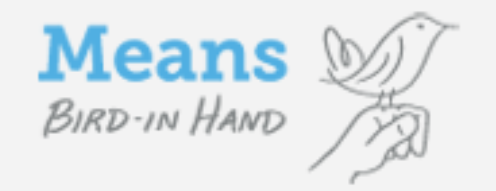 Lorsque les entrepreneurs et entrepreneuses expérimentés fondent une entreprise, ils commencent par s’appuyer sur les ressources  disponibles. Ils/elles se demandent: 
Qui suis-je?
Que sais-je?
Qui connais-je?
Puis, ils/elles réfléchissent à ce qu’il est possible de faire avec les ressources disponibles et passent à l’action.
Source: Society for Effectual Action. (2018). Bird in Hand Principle. effectuation.org/?page_id=4055&principle=bird-in-hand
7
Effectuation: le principe «Un tiens vaut mieux que deux tu l’auras»
 Idées d’intégration dans le cadre du programme myidea
Exemples
Création d’idées en tenant compte des points forts et des ressources des apprenant-e-s. La méthode de création d’idées«Se servir de ses points forts» s’applique également ici.
La conception de l’idée entrepreneuriale peut également se faire en tenant compte des points forts et des ressources des apprenant-e-s, p. ex.:
Qu’est-ce que je ferai moi-même? Qu’est-ce qui sera fait par des partenaires?
Qu’est-ce que je représente? Que représente mon entreprise? Dans le meilleur de cas, les réponses au deux dernières questions coïncident.
Créer et tester le Minimum Viable Product (MVP) ou le prototype en utilisant son propre réseau, p. ex.:
Le prototype peut-il être réalisé au sein de l’entreprise formatrice?
Mon produit pourrait-il être proposé dans un commerce local dont le ou la propriétaire est un-e ami-e?
8
Effectuation: le principe de la perte acceptable
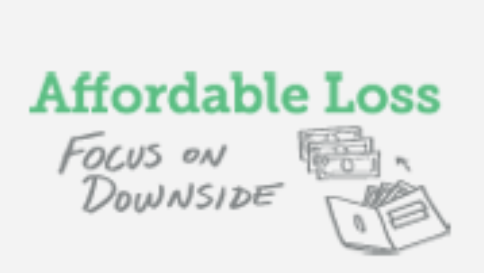 Les entrepreneurs et entrepreneuses expérimentés limitent les risques: 
Ils réfléchissent à quel investissement maximum en temps, en argent et en autres ressources ils/elles sont prêts à consentir.
Chacun-e peut se fixer ses propres limites et avoir un contrôle là-dessus.
En situation d’incertitude, les calculs  risque-rendement ne sont généralement pas réalistes.
Source: Society for Effectual Action. (2018). Affordable Loss Principle. effectuation.org/?page_id=4055&principle=affordable-loss
9
Effectuation: le principe de perte acceptable
 Idées d’intégration dans le cadre du programme myidea
Exemples
Les apprenant-e-s peuvent réfléchir au temps et, si nécessaire, à l’argent qu’ils/elles souhaitent investir dans le programme myidea. Il peut également s’agir d’une petite somme.
Pour créer un MVP ou un prototype, ils/elles peuvent collecter de l’argent auprès d’amis ou de la famille afin d’accroître leur base de ressources.
10
Effectuation: le principe de la limonade
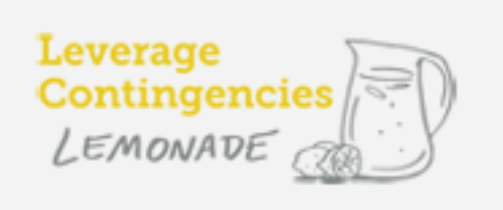 Les entrepreneurs et entrepreneuses expérimentés accueillent les surprises de manière positive et essayent de tirer parti des imprévus. 
Exemple: les soi-disant mauvaises nouvelles peuvent être porteuses de renseignements utiles. Lorsque des client-e-s critiquent quelque chose, cela peut donner des indications sur leurs véritables besoins.
Lorsqu’on n’est pas encore établi sur un marché cible spécifique ou qu’on n’a pas encore formulé une idée très précise, on est d’autant plus susceptible de s’exposer à des imprévus.
Source: Society for Effectual Action, 2018. Lemonade Principle. effectuation.org/?page_id=4055&principle=lemonade
11
Effectuation: le principe de la limonade
 Idées d’intégration dans le cadre du programme myidea
Exemples
Lorsque les apprenant-e-s reçoivent des feed-back négatifs, ils/elles doivent s’interroger sur les messages qu’ils contiennent: Que disent ces feed-back sur les besoins réels des client-e-s?  Ce sujet peut également être abordé en classe. 
Il se peut que le calcul de la marge sur coûts et l’analyse du seuil de rentabilité montrent aux apprenant-e-s que leur équation ne tient pas la route. Les apprenant-e-s peuvent se demander ce qu’ils/elles peuvent faire pour réduire massivement les coûts de production ou comment ils peuvent créer une valeur comparable pour leur groupe cible par d’autres moyens.
	Conseil: «Fall in love with the problem, not the solution.»
12
Effectuation: le principe du patchwork fou
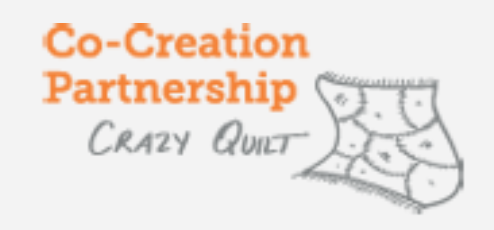 Les entrepreneurs et entrepreneuses expérimentés se focalisent sur le développement de partenariats plutôt que sur la surenchère par rapport à la concurrence. Les entreprises partenaires peuvent fournir du temps, de l’argent ou d’autres ressources et contribuer au développement de l’idée entrepreneuriale. 

Au bout du compte, la base de ressources change avec chaque nouveau partenariat, et donc aussi les possibilités de développement de l’entreprise.
Source: Society for Effectual Action, 2018. Crazy Quilt Principle. effectuation.org/?page_id=4055&principle=crazy-quilts
13
Effectuation: le principe du patchwork fou
 Idées d’intégration dans le cadre du programme myidea
Exemples
Les apprenant-e-s peuvent délibérément contacter des personnes ou des entreprises actives dans un domaine similaire afin de découvrir quels seraient les partenariats possibles. Même si ces réflexions ne sont «que» fictives, les apprenant-e-s doivent comprendre que chaque nouveau partenariat potentiel modifie les ressources initiales et donc les possibilités de développement ultérieur d’une entreprise.
Cela leur permet d’acquérir de l’expérience dans ce qu’on appelle les «pre-commitments» (pré-engagements). Exemple: si l’équipe est effectivement capable de fabriquer le produit dans une première version: Qui est prêt à l’acheter à un certain prix?
14
Le principe général de l’effectuation: le principe du pilote dans l’avion
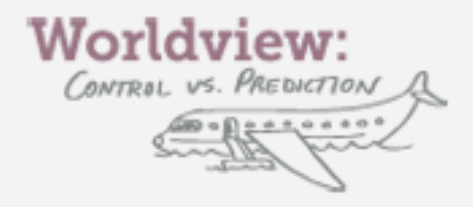 Dans le cadre de l’approche effectuale, on part du principe que l’avenir n’est pas écrit et qu’il ne peut être prédit. L’avenir est en train de s’écrire.
Par conséquent, les entrepreneurs et entrepreneuses expérimentés se concentrent sur ce qu’ils/elles peuvent contrôler. 
Les quatre principes susmentionnés visent précisément cet objectif: contrôler ce qui peut réellement l’être, p. ex. l’étape suivante à franchir ou le fait de définir un investissement maximal propre à chacun.
Source: Society for Effectual Action. (2018). effectuation.org/?page_id=207
15
Le processus de la logique causale
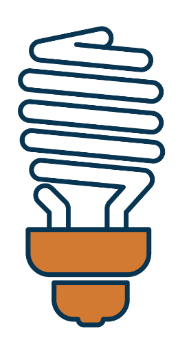 Acquérir des ressources
Décider
Agir
Analyser
Planifier
«La logique causale commence par des idées sur le futur. L’idée est le contexte pour analyser et prédire l’avenir. Une bonne analyse est la condition sine qua non au lancement d’un projet: Qu’est-ce que je veux mettre exactement sur pied et pour qui en particulier? Ensuite, on planifie la manière dont le projet peut être mis en œuvre de façon optimale. Le résultat de la planification sont les ressources nécessaires à la mise en œuvre du projet. Si on réussit à mobiliser les ressources, alors le projet est mis en œuvre conformément au plan. Le processus est le suivant: penser, penser, penser, agir.»
Source: Effectuation Forschung & Praxis. (o. J.). Effectuation – was ist das? effectuation.at/ueber-effectuation/prinzipien-und-prozess/
16
Le processus de l’effectuation
Nouveaux moyens (plus de ressources)
Nouvelles 
ressources
Alternatives
Qui suis-je?
Que sais-je?
Qui connais-je?
Présenter le projet
Conclure des accords
Que puis-je FAIRE?
Nouveaux 
objectifs
Nouvelle orientation (convergence des objectifs)
D’après Sarasvathy & Dew (2005)
Émergence d’un nouveau projet
«L’effectuation commence par n’importe quelle raison d’agir et par l’analyse des ressources disponibles. Que puis-je faire immédiatement avec les ressources disponibles? Agir, c’est exposer ses projets encore vagues et trouver d’autres personnes prêtes à s’y associer. Celui qui monte à bord apporte des ressources supplémentaires et influe sur la direction que prendra le projet. Le champ d’action s’élargit avec chaque nouveau partenaire. Les objectifs, quant à eux, deviennent plus clairs au fil des cycles. Au bout de plusieurs cycles, un nouveau projet voit le jour: produits, services, entreprises, marchés ou, de manière générale, nouvelles résolutions de problèmes. Le processus est le suivant: penser, agir, penser, agir...»
17
Source: Effectuation Forschung & Praxis. (o. J.). Effectuation – was ist das? effectuation.at/ueber-effectuation/prinzipien-und-prozess/